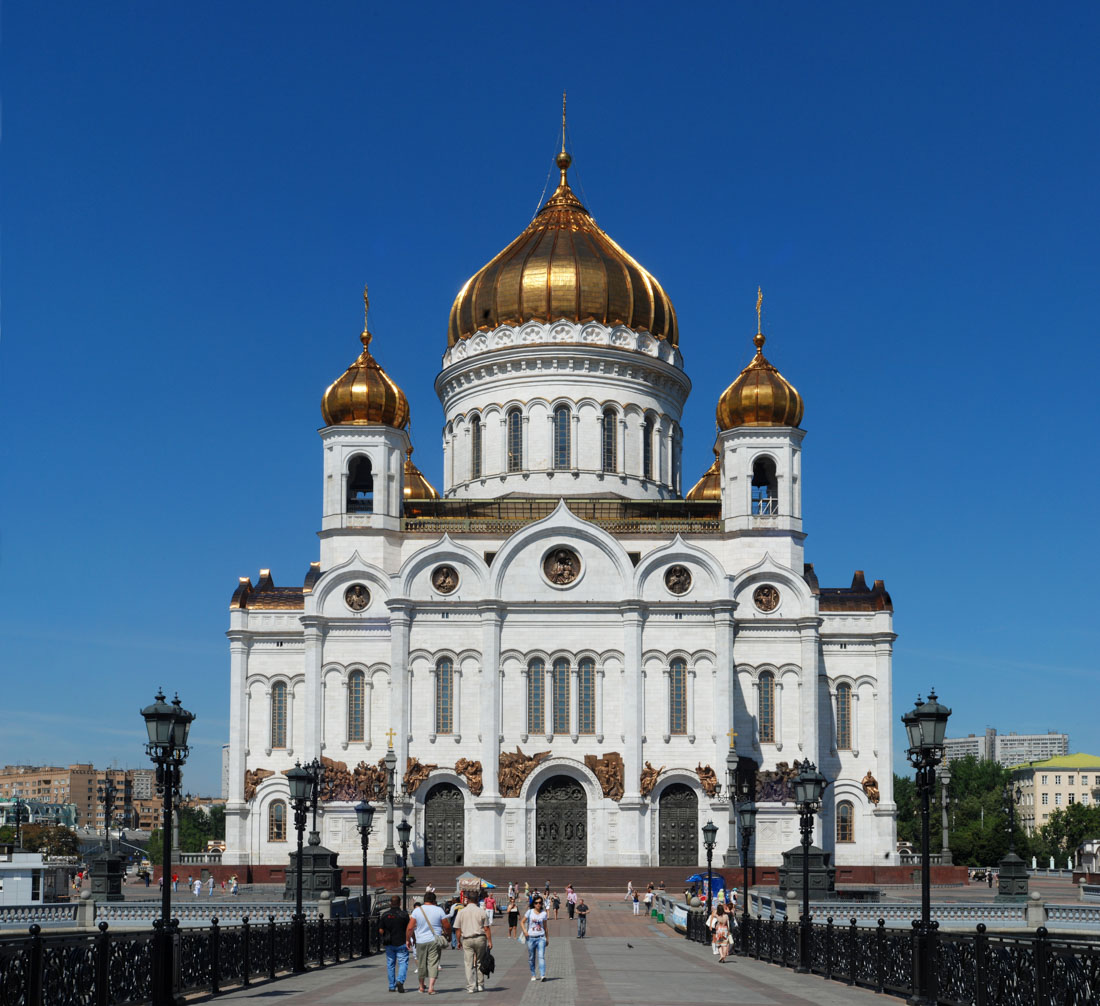 Русская Православная Церковь.
История Русской Православной Церкви
988г – принятие христианства
988 – 1589г – митрополит – глава церкви
1589г – патриаршество.
1721г – Святейший Синод.
Епархия – церковная область.
Архиерей – глава Епархии.

Киевская, Петербургская, Московская и Казанская духовные академии.
Святые Русской Церкви.
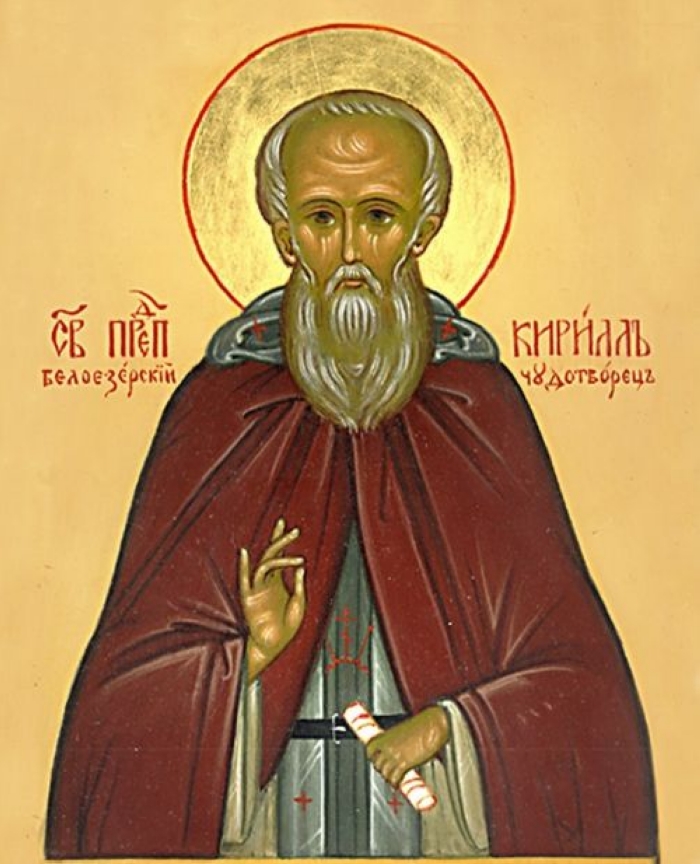 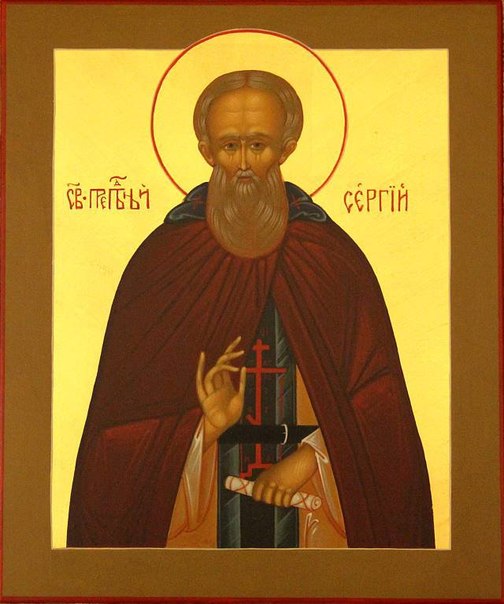 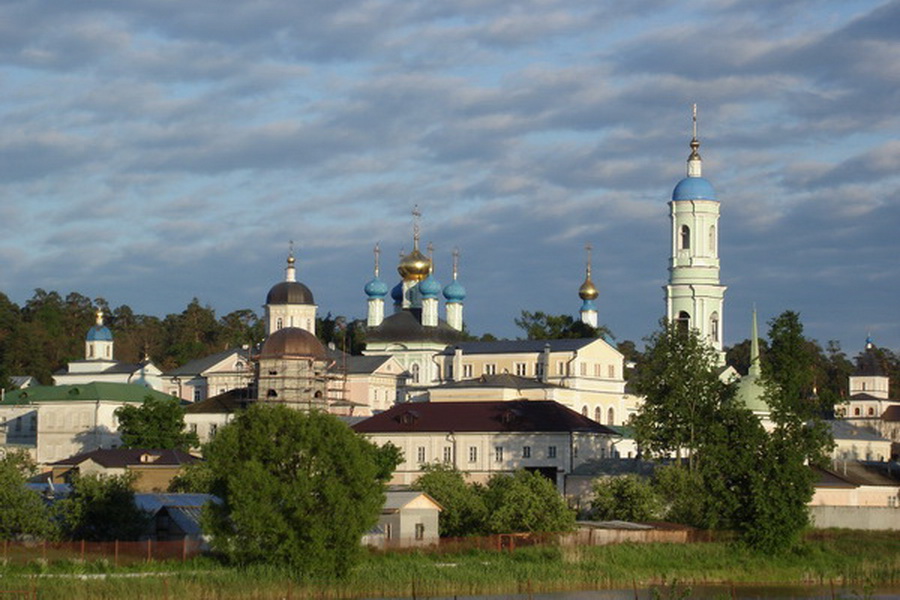 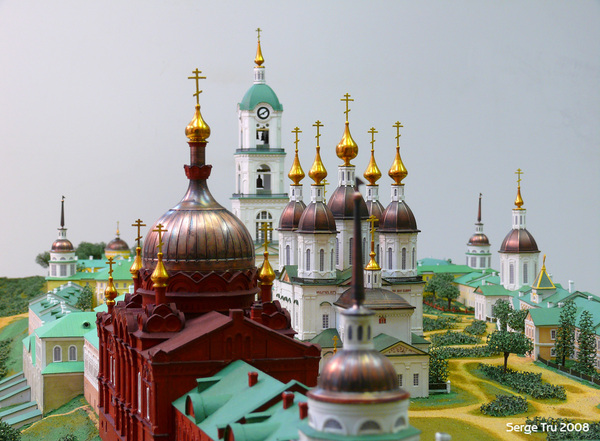 Саровская пустынь
Серафим Саровский (Прохор Мошкин)
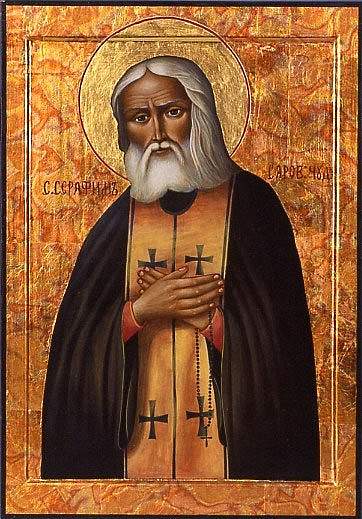 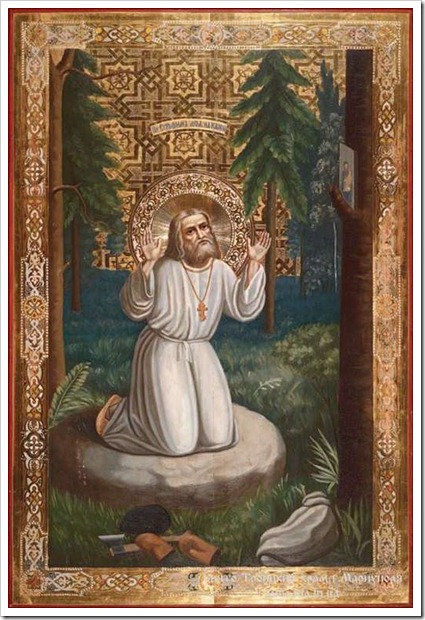 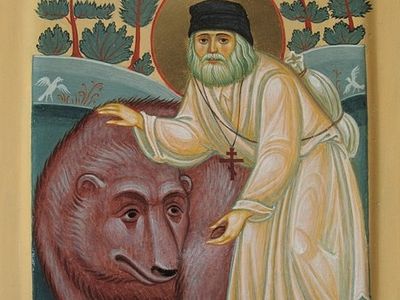 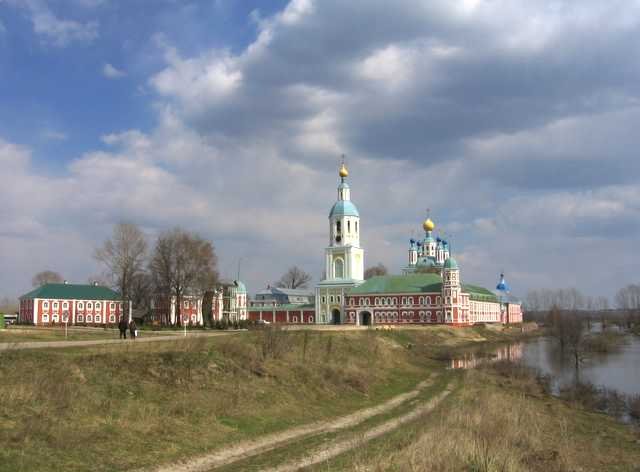 Митрополит  Московский Филарет ( Василий Дроздов)
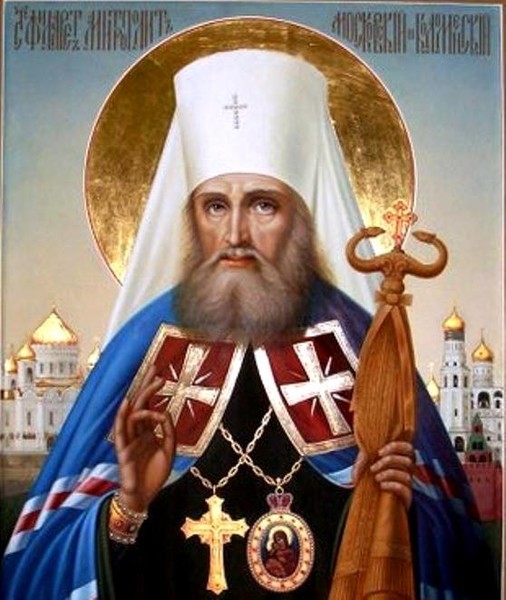 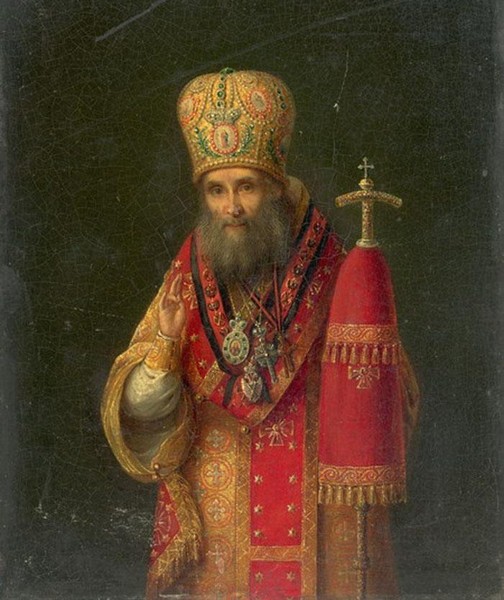 Заслуги митрополита:
1812г – ректор Петербургской духовной академии.
Перевод текстов Священного Писания.
Перевод Евангелия от Иоанна
Катехизис (греч. – наставление) – краткие описания основ православного вероучения.
Книга в форме вопросов и ответов. 
Текст Манифеста 19 февраля 1861г.
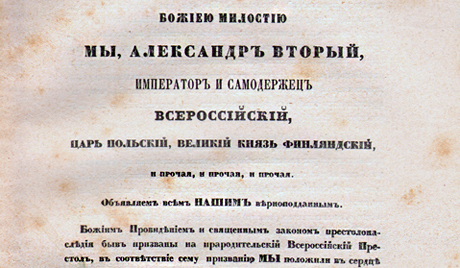 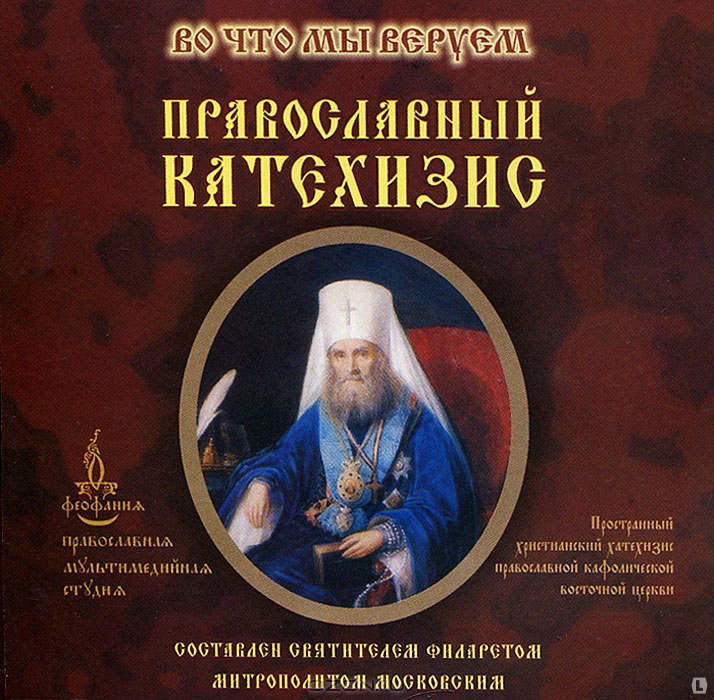 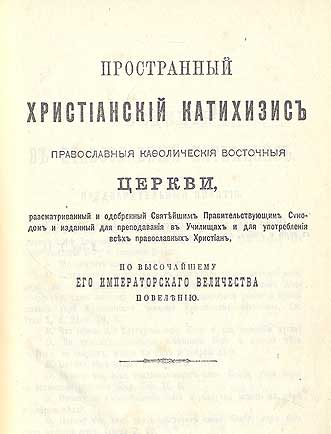